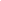 MEM analysis of the QCD sum rule and 
its Application to the Nucleon spectrum
K. Ohtani, P.Gubler and M. Oka, Eur. Phys. J. A 47, 114 (2011),
K. Ohtani, P.Gubler and M. Oka, in preparation
Tokyo Institute of Technology      Keisuke Ohtani
Collaborators : Philipp Gubler,  Makoto Oka
Outline
Introduction
Nucleon QCD sum rules
Parity projected sum rule
Conclusion
Introduction
Positive parity
Negative parity
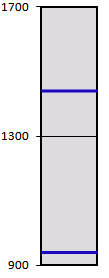 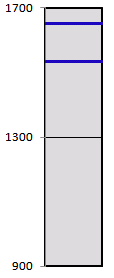 N(1650)
N(1535)
N(1440)
At finite temperature and density, these two 
states will be degenerate due to the chiral 
symmetry restoration.
The mass difference between nucleon ground state 
and N(1535) is about 600 MeV.
It is predicted that Chiral symmetry breaking 
cause these difference.
p,n
To investigate these properties from QCD, non perturbative 
method is needed.
As a first step, we use QCD sum rules and examine the mass of 
the nucleon states in the vacuum.
Nucleon QCD sum rules
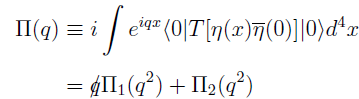 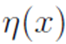 : interpolating  field, which consists of quark operators and 
   has the same quantum number as the hadron of interest.
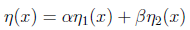 where、
In the following, we fix the value of α to 1.
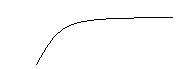 In the physical energy region such as                       , the information on 
hadron properties is contained in the spectral function.
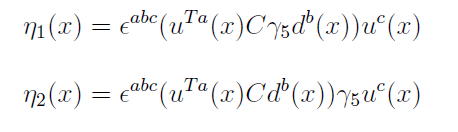 Typical behavior of the spectral functions:
Nucleon QCD sum rules
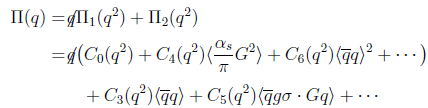 Using the dispersion relation and the proper transformation, 
 we can get the following equations.
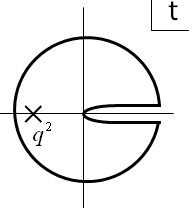 can be calculated  in the deep Eucledian region　(　　　　　) 
 by the operator product expansion (OPE) :
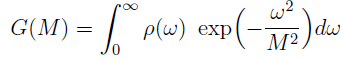 Borel sum rule:
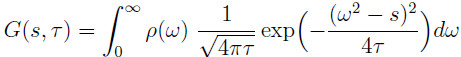 Gaussian sum rule:
Nucleon QCD sum rules
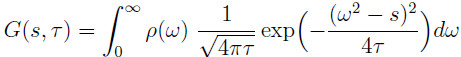 Traditional method :
The form of the spectral function is assumed to be of the 
“Pole + continuum” form
To improve
Maximum entropy method (MEM)
MEM is a statistical approach based on Bayes’ theorem.
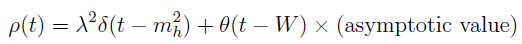 The advantage :
The result strongly depends on the “Pole + continuum” ansatz.
The assumption ‘Pole + continuum ` is not necessary.
Most probable spectral function is obtained.
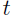 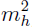 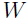 Nucleon QCD sum rules
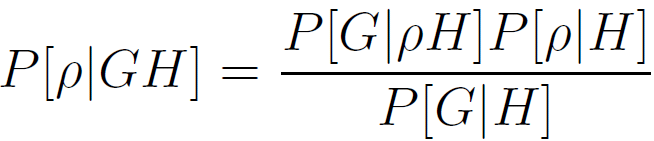 Using Bayes’ theorem,
G: OPE data
H : prior knowledge on the spectral function
Likelihood function :
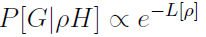 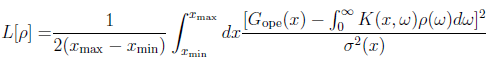 Prior probability :
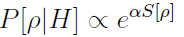 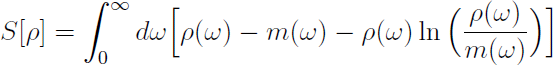 : default model
The most probable spectral function can be obtained 
by maximizing 　　　　　　　　 .
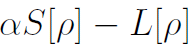 Nucleon QCD sum rules
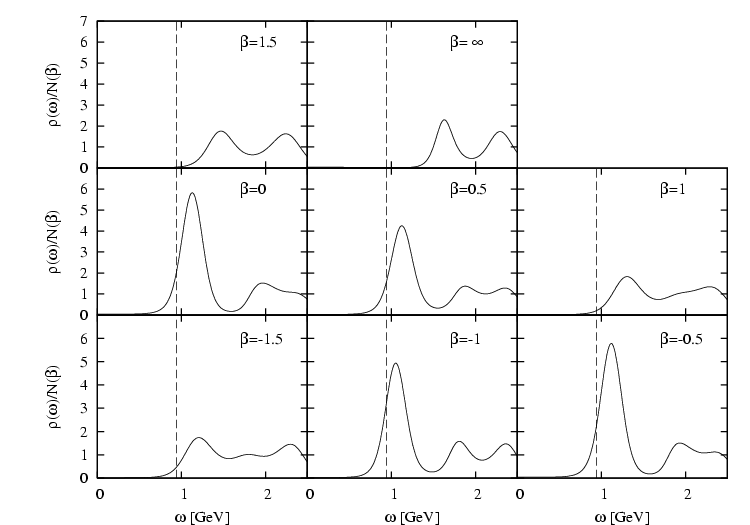 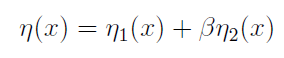 Interpolating field :
Eur. Phys. J. A 47, 114 (2011)
We succeed in applying the MEM analyses to the nucleon QCD sum rules.
The spectral functions corresponding to the different interpolating field   
  have distinct behavior.
Nucleon QCD sum rules
The problem of the analyses
The spectral functions contain the information of the positive and          
  negative parity states.
In these analyses, we ignore the αｓ corrections.
We can not determine the peak around 1.6 GeV corresponds to 
either positive or negative parity state.
Parity projected sum rule
1st  order αｓ correction of perturbative term is about 90 % of the 
leading term. Therefore the validity of the analysis is suspicious.
Phase - rotated kernel
Parity projected sum rule
As for the time ordered correlator:
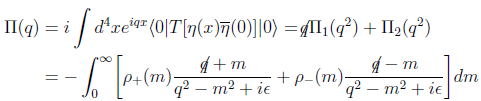 Both of       and       contain the contribution of the 
positive and negative parity states.
We consider the forward correlator.
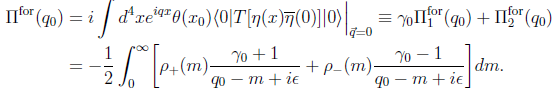 D. Jido, N. Kodama and M. Oka, Phys. Rev. D 54, 4532
After the contributions of positive and negative parity states 
are separated, the analysis can be carried out.
Parity projected sum rule
As for the parity projected QCD sum rules, we use following equation.
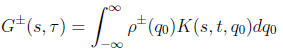 Here,
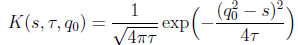 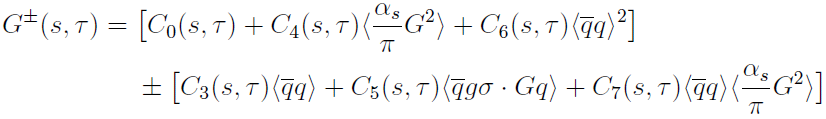 Chiral even terms
Chiral odd terms
The difference between positive and  negative parity  states is 
caused by the chiral odd terms.
Parity projected sum rule
The phase rotated QCD sum rule is proposed by Ioffe and Zyabluk.
In this sum rule, q2 is replaced by  q2eiθ
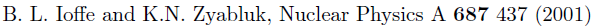 To apply this approach to the parity projected sum rules, we use this 
phase – rotated kernel :
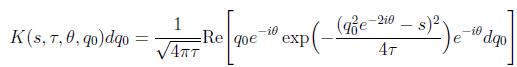 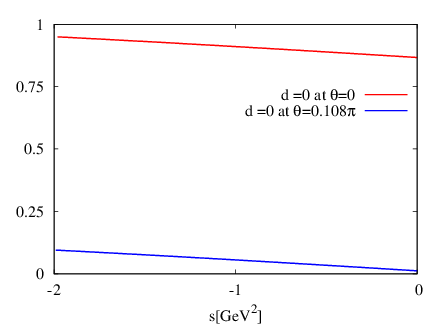 Ratio
As for the Phase - rotated kernel, 1st  order αｓ correction is about 10 % 
of the leading term.
Parity projected sum rule
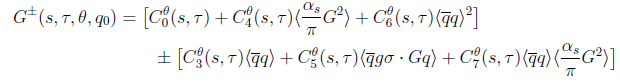 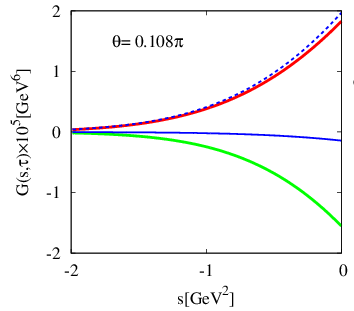 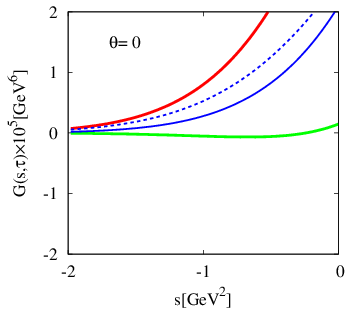 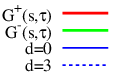 Parity projected sum rule
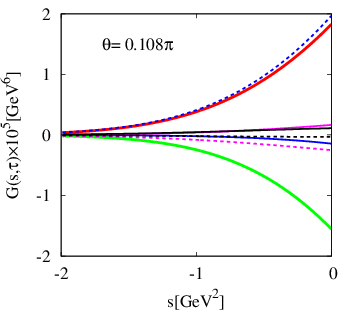 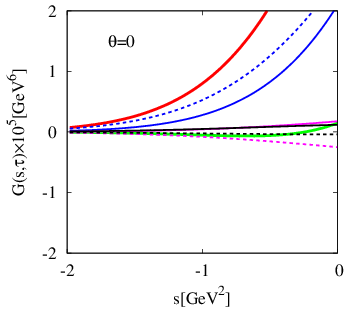 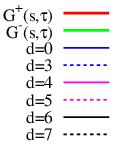 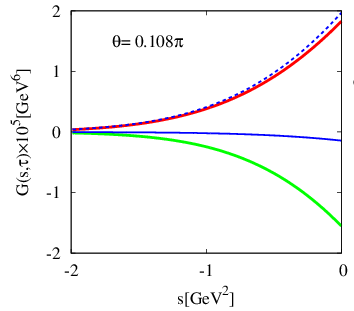 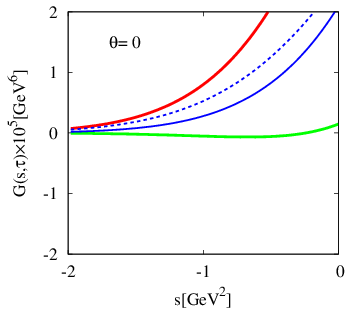 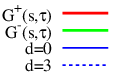 The feature of phase – rotated Gaussian sum rule
The chiral condensate term is dominant.
The perturbative term has not large contribution.
Parity projected sum rule
Interpolating field :
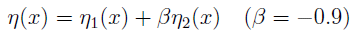 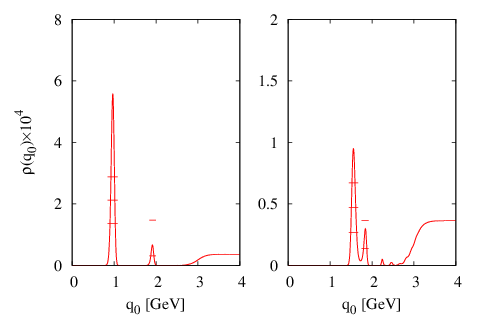 Negative parity
Positive parity
970MeV
1560MeV
In both positive and negative parity, the peaks are found.
In the negative parity analysis, the peak correspond to the  N(1535) or (and) N(1650).
Conclusion
We analyze the nucleon spectral function by using QCD sum 
  rules with MEM
We construct the parity projected sum rule using phase - rotated             
  Gaussian kernel with αs correction.
It is found that, in this sum rule, chiral condensate term is 
  dominant and continuum contributions is reduced.
The information of not only the ground state but also the 
   negative parity excited state is extracted
Future plan
We will apply the same approach to the nucleon QCD sum rule 
  at finite density.
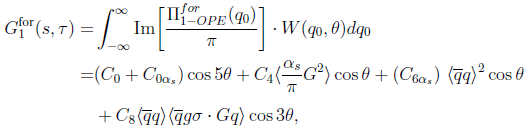 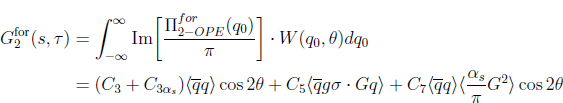 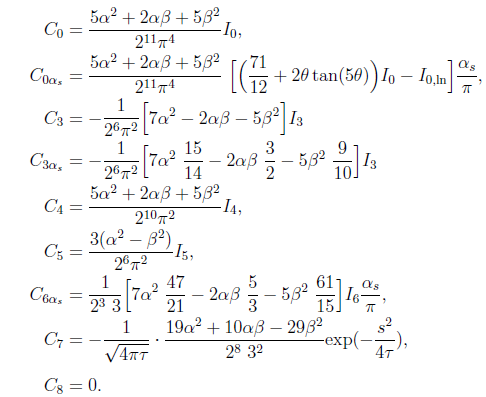 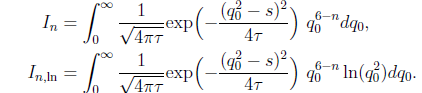